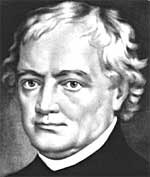 Ján Hollý9. ročník, SJ, Mgr. A. Tutokyová
Ján Hollý (* 24. marec 1785, Borský Mikuláš – † 14. apríl 1849, Dobrá Voda) bol slovenský katolícky farár, spisovateľ a prekladateľ. Predstaviteľ klasicizmu.
Život a tvorba

Rodičia Jána Hollého boli chudobní manželia-roľníci Vavrinec a Alžbeta, rod. Blečáková. Ján Hollý začal chodiť na základnú školu v Borskom Mikuláši. V Trnave absolvoval najprv filozofické štúdiá v rokoch 1802 – 1804, následne teológiu v rokoch 1804 – 1808. V čase svojich štúdií sa Hollý už venoval aj tvorbe  básní. Spočiatku ich písal po latinsky, k rozhodnutiu používať (bernolákovskú) slovenčinu dospel niekedy medzi rokmi 1805 – 1807.  Anton Bernolák sa rozhodol ešte pred Ľudovítom Štúrom vytvoriť spisovný jazyk na základe západoslovenského nárečia.
Ján Hollý podporil Antona Bernoláka  a týmto jazykom začal písať básne.
Pôsobil ako farár na slovenskom vidieku (Hlohovec, Madunice).                 Písaval v prírode, v blízkom hájiku "Mlíci" pod storočným dubom.                     Najprv prekladal antických     klasikov: Homéra, Ovídia, Vergília.                      EPOSY z dejín Veľkomoravskej ríše:     SVATOPLUK                      CYRILO-METODIÁDA                      SLÁV                      Prvým veľkým eposom z dejín Veľkej Moravy je Svätopluk. Skladá sa                      z 12 spevov. Bezprostrednosť slovenského ľudového života predstavil                        v   SELANKÁCH, (skladajú sa z 21 básní, selanka = idylická báseň).
Hollého dielom vyvrcholil slovenský klasicizmus, ktorý podporil vznik a rozvoj národného povedomia a prehĺbil ideu Slovanstva v obrodeneckom hnutí. Umeleckým spracovaním tém z minulosti podnietil Hollý záujem o národné dejiny.
Eposy1833 – Svätopluk, víťazná báseň v dvanástich spevoch; dôležité dielo pre formovanie národného uvedomenia1835 – Cyrillo-Methodiada 1839 – SlávEpické básne1835, 1836, 1840 – Selanki1836 a 1840 – Žalospevi Duchovné piesne1842 a 1846 – Katolíckí spevňík
Ján Hollý    Na Umku„Zazni hurtovnú mi peseň, kerá bytoľko blúdících a hluchých Slovákovmohla ráz pohnuť ke tuhéj svojéhonárodu lásce.Mohla odbehlých ku rodičce Sláveúskokov prihnať, by naďál bolestnýmatce zmáhať žál a teplé vycíďaťprestali kapky...“
Umka , ktorú básnik ospevuje, je jednou z múz, bohýň umenia, ktoré pomáhajú umelcom tvoriť krásne diela. Ján Hollý ju ospevuje v básni a prosí ju o to, aby zmäkčila ľudské  kamenné srdcia, a tak ukončila  všetok smútok a vyzýva ju, aby dala  každému zahorieť láskou k svojmu  národu. Pamätná izba Jána Hollého na Dobrej Vode
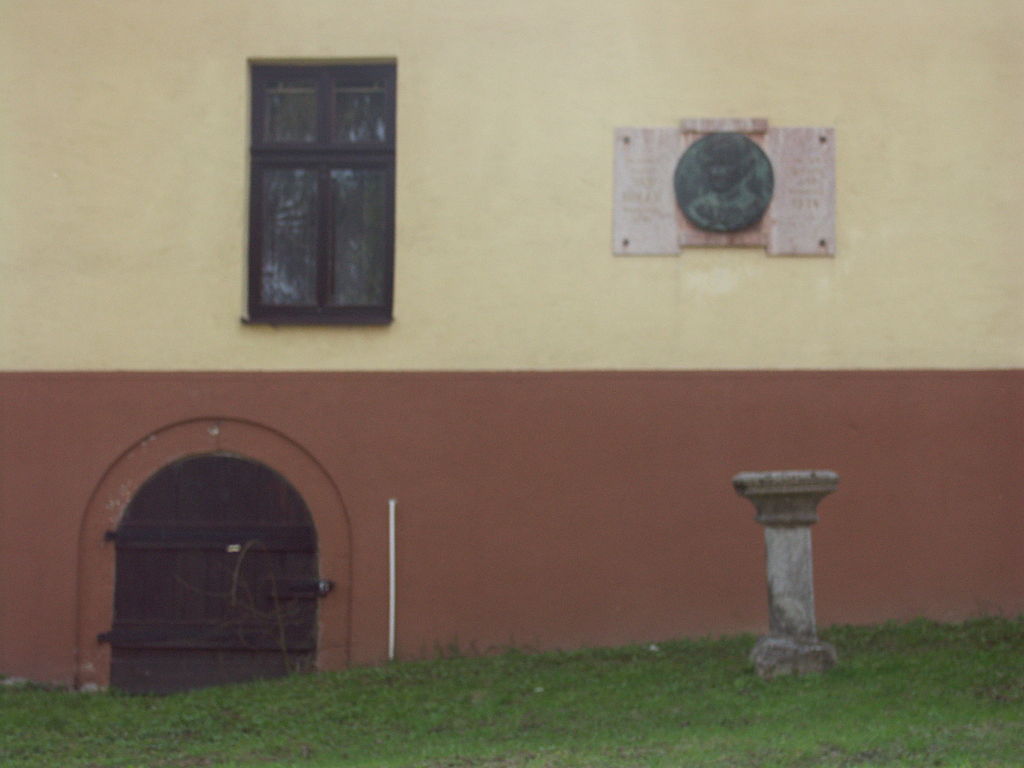